Progress report from the  Indian Nuclear Data CentreA. K. JAINIndian Institute of Technology RoorkeeSukhjeet SinghM.M. University, Ambala Paresh JoshiHomi Bhabha Centre (TIFR), Mumbai
ENSDF evaluators in India
Roorkee group:
A.K. Jain, Sukhjeet Singh, Paresh Joshi.
Working independently:
S.K. Basu - VECC
Gopal Mukherjee - VECC
Mohini Gupta - Manipal
Expected to join:
     Sudeb Bhattacharya - SINP
Mass Chain Published
The A=222 mass chain has been published Sukhjeet Singh et al.Nuclear Data Sheets 112, 2715 (2011), November 2011
Mass Chains Submitted for Reviewfrom the ICTP workshop
Sukhjeet Singh, Monika and Neha Sharma participated in the workshop and did a part of the evaluation work for A=211 mass chain.
Mass Chains Submitted to Dr. B. Singh
Two nuclides namely 215Ac and 215FR were assigned to Roorkee students during the VECC workshop. One of them 215Ac has already been submitted to Dr. B. Singh and other 215FR, is ready.
A=139 Mass Chain
This work is now coming to completion. Paresh Joshi is the main evaluator assisted by Sukhjeet Singh. Out of 16 nuclides, 15 are done except Pm.
Balraj Singh, A.K. Jain and J. Tuli are also participating in it.
An experiment was conducted arising out of this evaluation. A report will be presented by Paresh Joshi.
A=224 is under progress
There are total of 10 nuclides and three nuclides namely 224At, 224Bi, 224Th have been updated. Out of these three nuclides, 224At has been included in the ENSDF database.
Evaluation of remaining nuclides is going. We are planning to submit this evaluation by the end of May-2013
M.M. University, Ambala
The data evaluation activity at the M. M. University, Mullana has been going on in collaboration with IIT Roorkee.
One research grant from IAEA has been received and a project fellow has been appointed in this project to further strengthen the data evaluation activity at MMU, Mullana.
Gopal Mukherjee
Contribution to the CRP of “Updated Decay Data Library for Actinides”
Evaluation of the Decay data on 233U
Evaluation of the Decay data on 229Th
S.K. Basu
"Mass Cain Evaluation for A = 95", Swapan Kr. Basu, Gopal Mukherjee and A.A. Sonzogni,  Journal of the Korean Physical Society, Vol. 59, No. 2, pp. 1518-1520 (2011)
"Nuclear Data Sheets for A = 150", S.K. Basu and A.A. Sonzogni, Nuclear Data Sheets (2013)-to be published
Funding from the Nuclear Data Physics Centre of India, D.A.E., Mumbai
Funding for Data evaluation work is now being released by NDPCI.
Roorkee center also has a grant and a project fellow has recently been appointed.
An ENSDF training workshop was recently held at VECC, Kolkata, which was sponsored by NDPCI. It was hugely successful.
Gopal Mukherjee, the convener, will report its outcome.
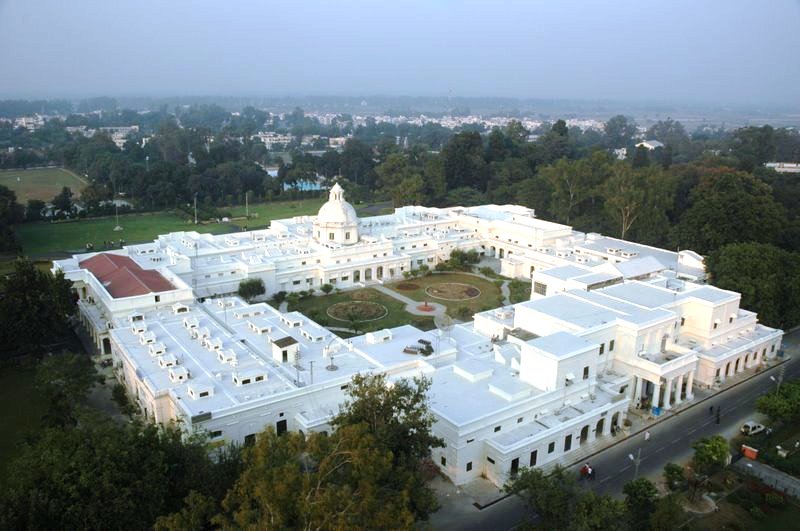 THANK YOU